Maintaining the coexistence of forest species of different shade tolerances with close-to-nature forestry
Gauthier Ligot1, Philippe Balandier2, Hugues Claessens1

1 Univ. de Liège, Gembloux Agro-Bio Tech, Forest Resource Management, Belgium 
2 Irstea, U.R. Ecosystèmes Forestiers (EFNO), France
Sustainable forest management
Continuous cover forestry
Natural regeneration
Uneven-aged forest structure
Species mixture
How can we maintain the coexistence of shade-tolerant species and 
less shade-tolerant species?
Acidophile beech forests, in the Belgian Ardennes
Sessile oak
Quercus petraea (Matt) Liebl.

Less shade-tolerant
Scarce in natural regeneration
European beech
Fagus sylvatica L.

Shade-tolerant
Invade the understory
Why maintaining the mixture of oak and beech?
Resilience
Climate change
Fertility
Biodiversity
Timber
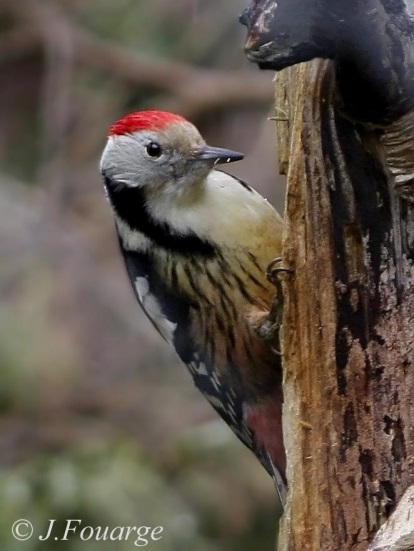 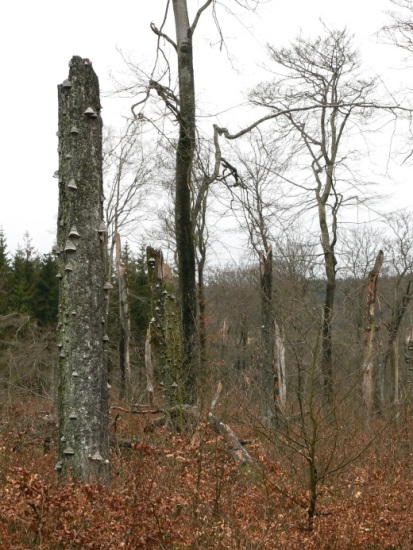 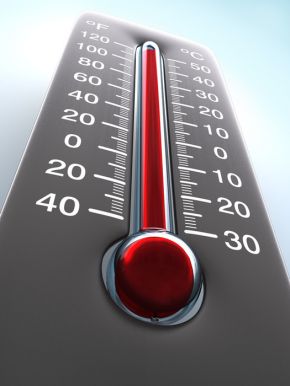 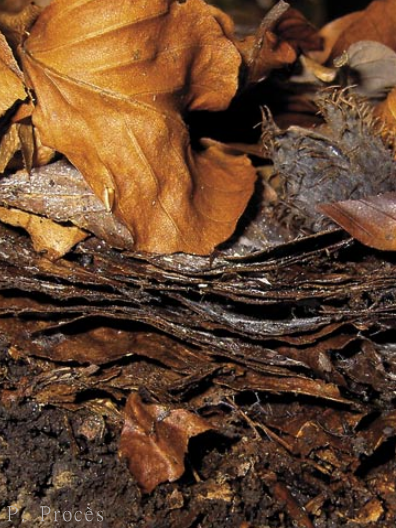 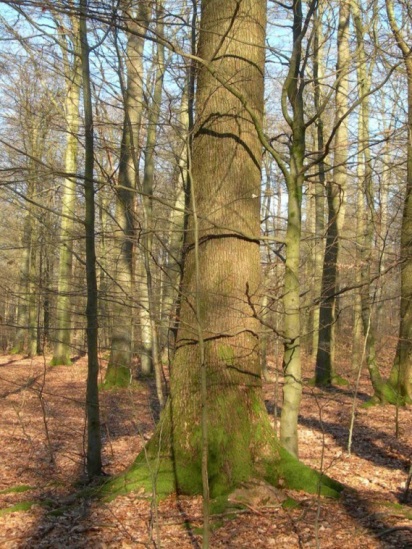 27 fenced sites
From early successional oak forests to late successional beech forests 
Square subplots to monitor regeneration
What are the light conditions that promotes regenerations of either shade-tolerant species or less shade-tolerant species?
Hypotheses
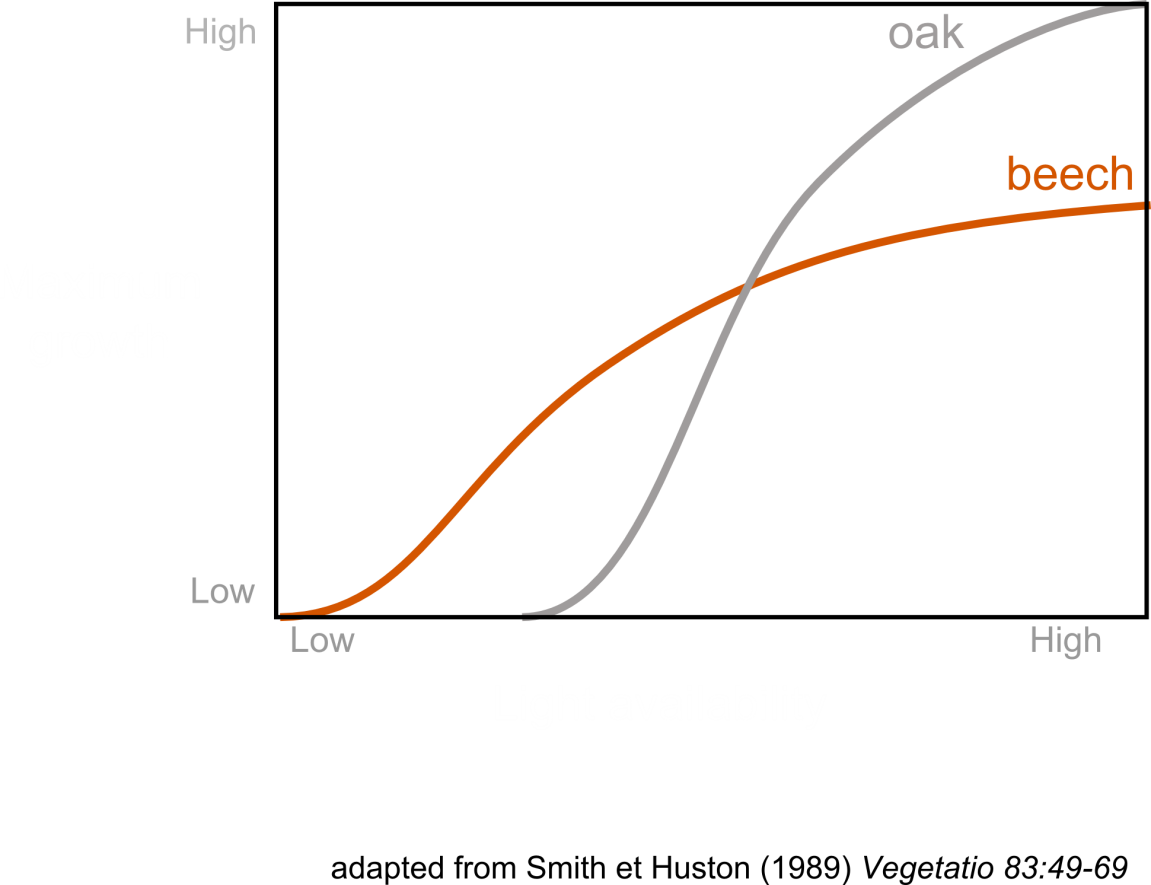 Tradeoff between survival in shade and growth in high-light conditions


Sapling growth depends mainly on diffuse light rather than direct light
Material and Methods
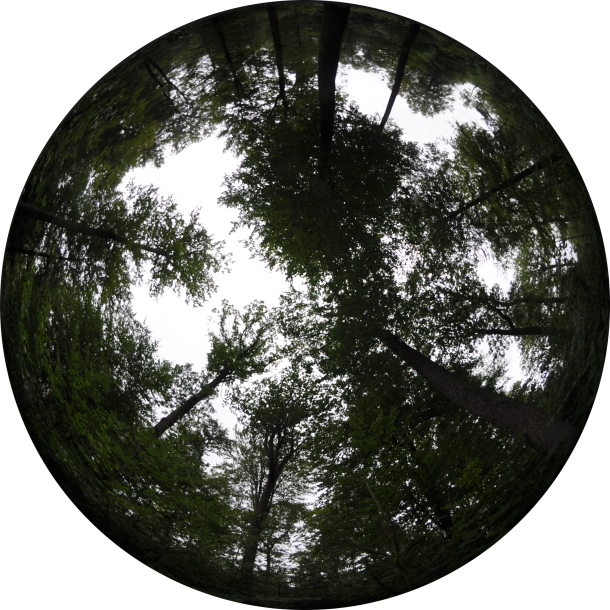 Heights of the 3 tallest sapling in 2008 and 2010

Hemispherical photographs to estimate the percentage of above canopy light (PACL) transmitted to the understory

Non-linear mixed model of the height growth rate as a function of light conditions and initial height
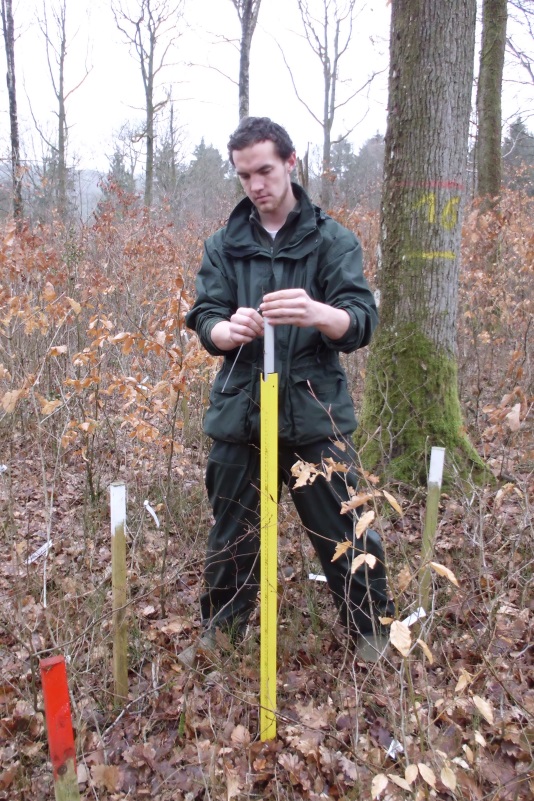 Beech regenerations grow faster than oak regenerations whatever the light conditions
No tradeoff

Oak needs twice more light than beech to reach its optimum growth

Beech responds better to diffuse light

Oak responds better to direct light
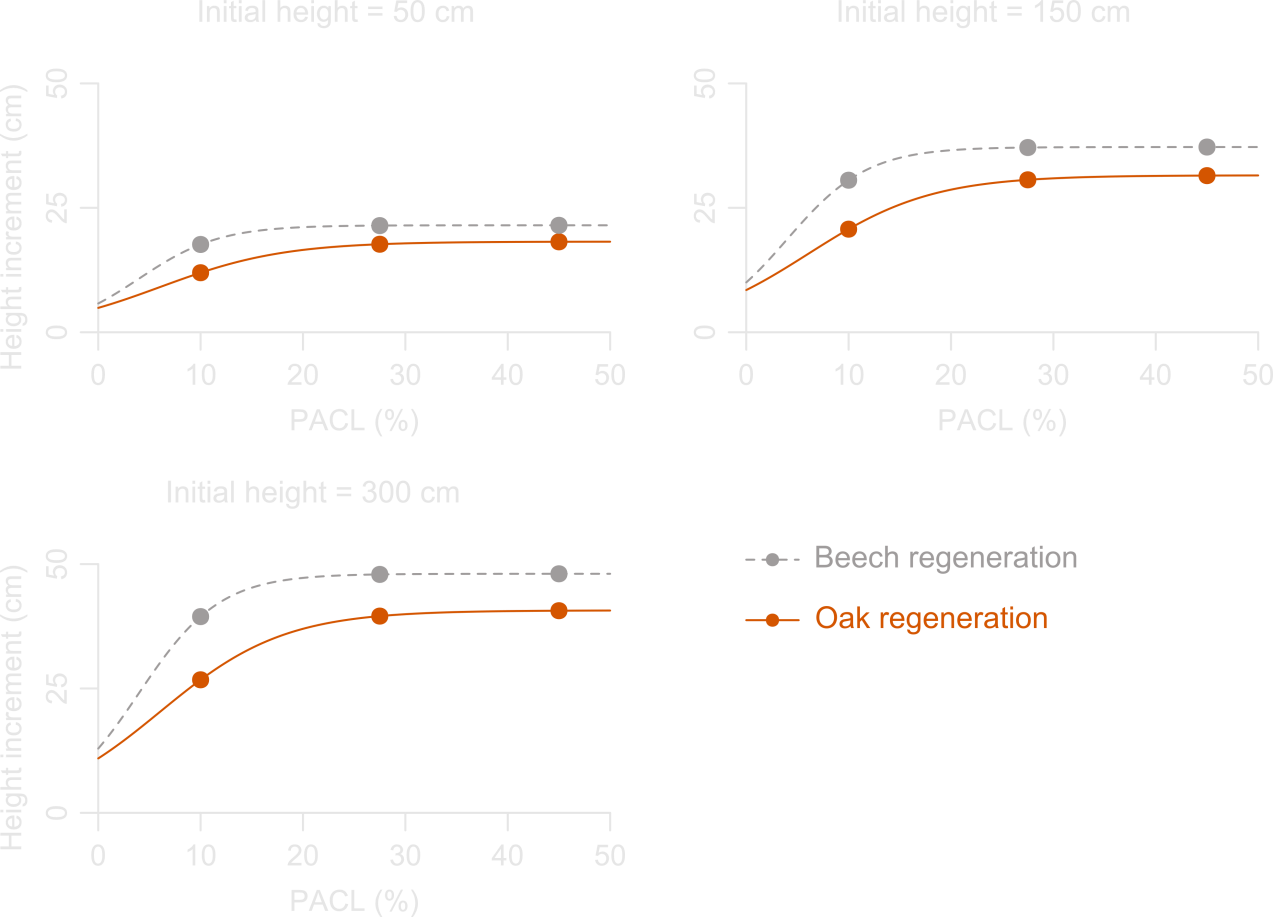 Ligot et al. 2013, For. Ecol. Manage. 304
Can understory light be controlled?
Modeling light interception
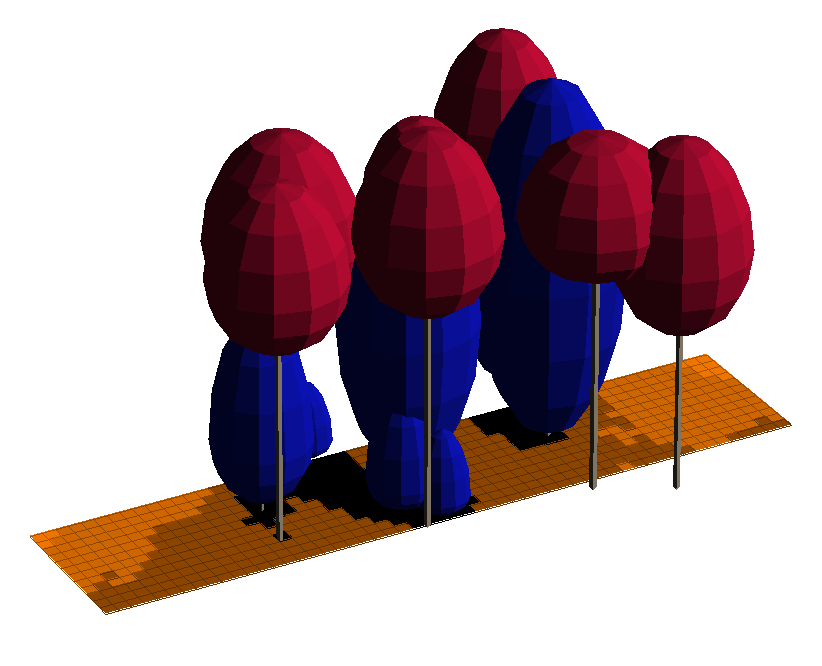 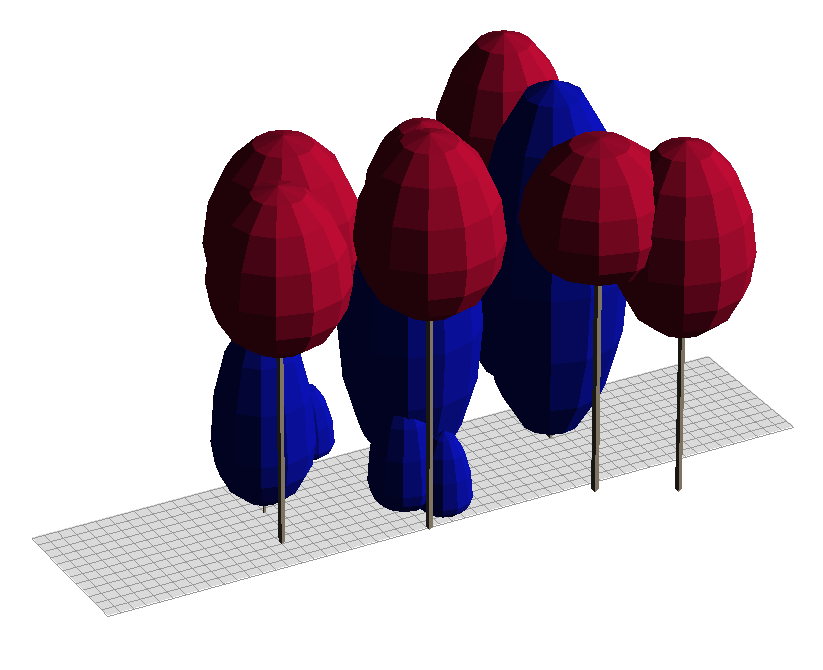 Inventory file
Light interception
Percentage of above canopy light
Ligot et al. 2014, Can. J. For. Res. 44
Simulations
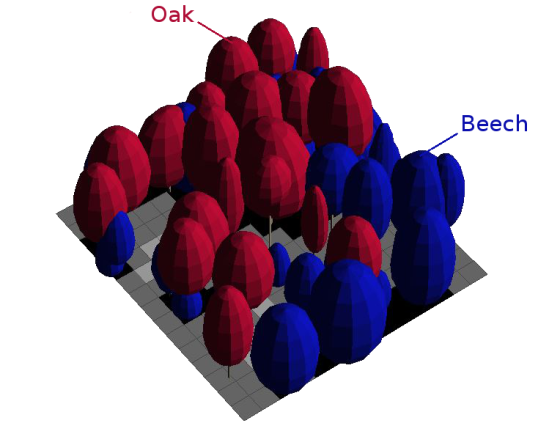 Compare 5 cutting scenarios combined with 4 levels of cutting intensity on the 27 sites
Gain in average transmitted light
Gain in area favorable for oak (PACL of 20-40%)
Cutting simulation
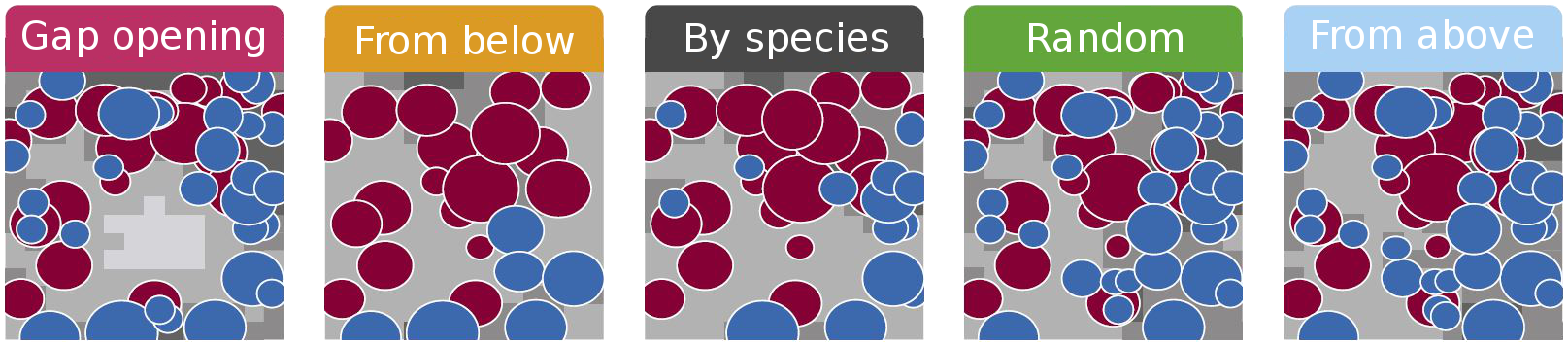 Ligot et al. 2014, For. Ecol. Manage. 327
Light gain depends on cutting type
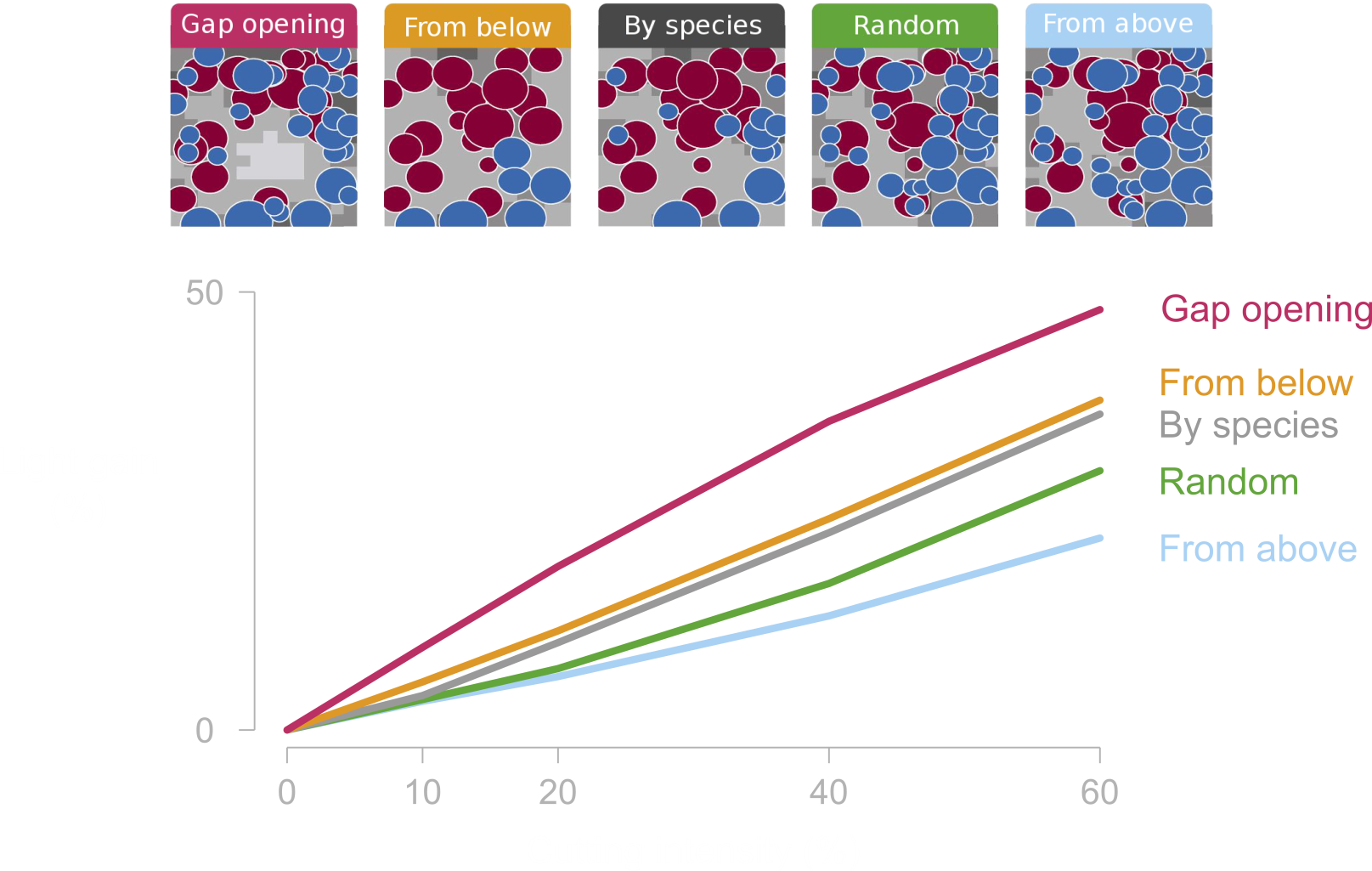 Ligot et al. 2014, For. Ecol. Manage. 327
Gap must be of limited size (<500 m²)
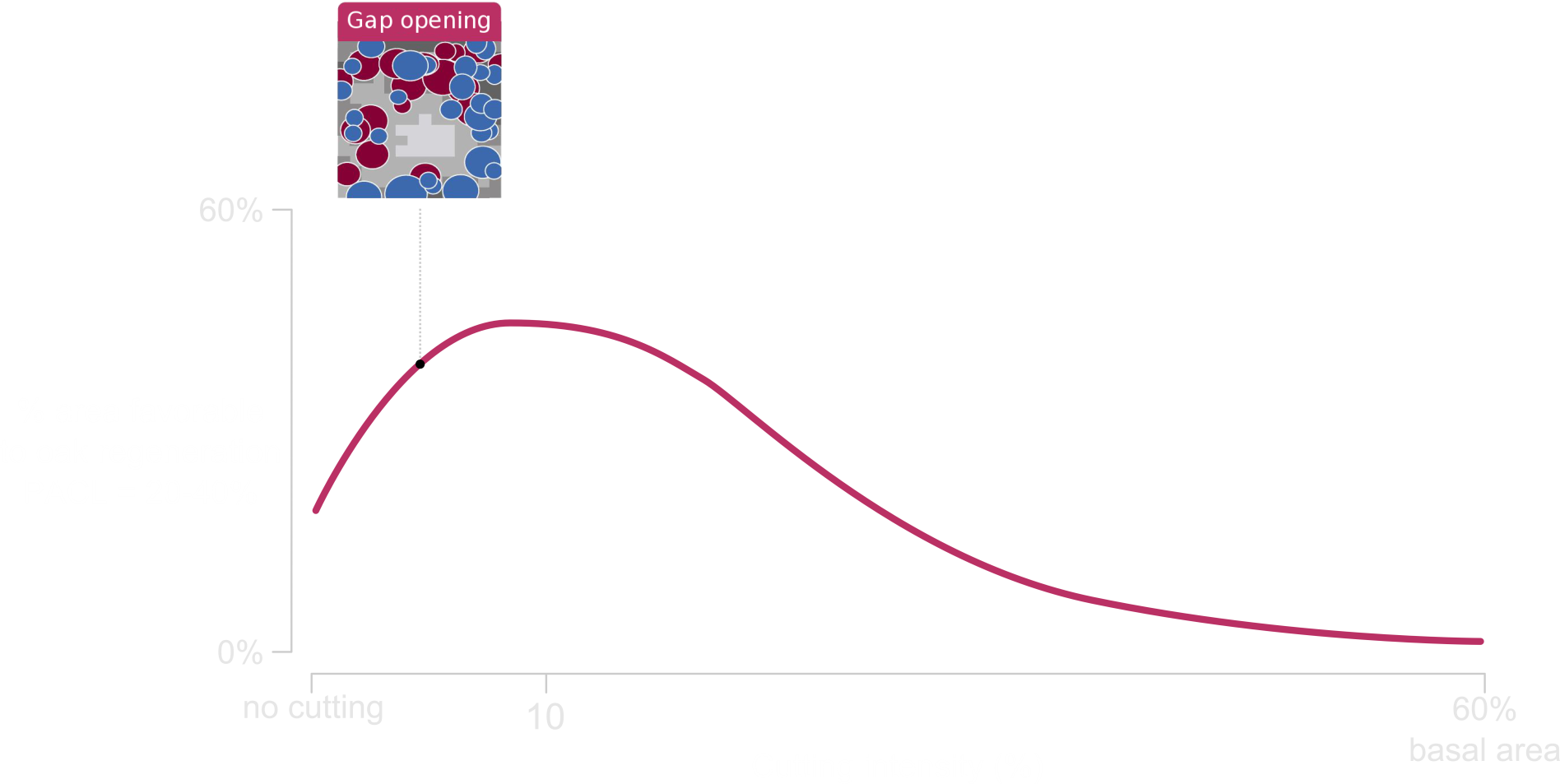 If gaps are too wide,
a large part of the understory 
receives too much light (>40%)
Ligot et al. 2014, For. Ecol. Manage. 327
Cutting preferentially small trees maximizes the area favorable for less-shade tolerant species
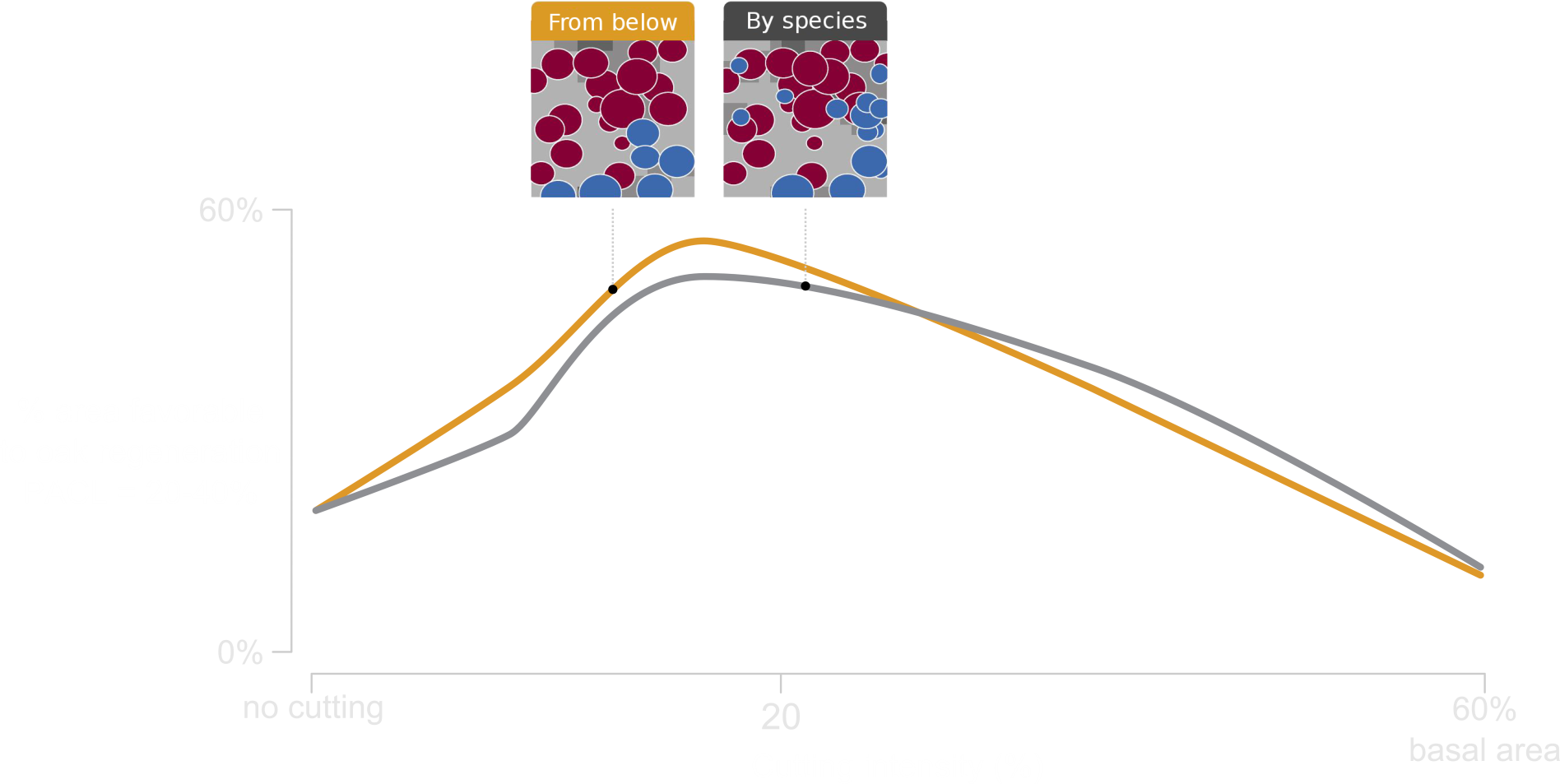 Ligot et al. 2014, For. Ecol. Manage. 327
Cutting from above modifies only slightly understory light conditions
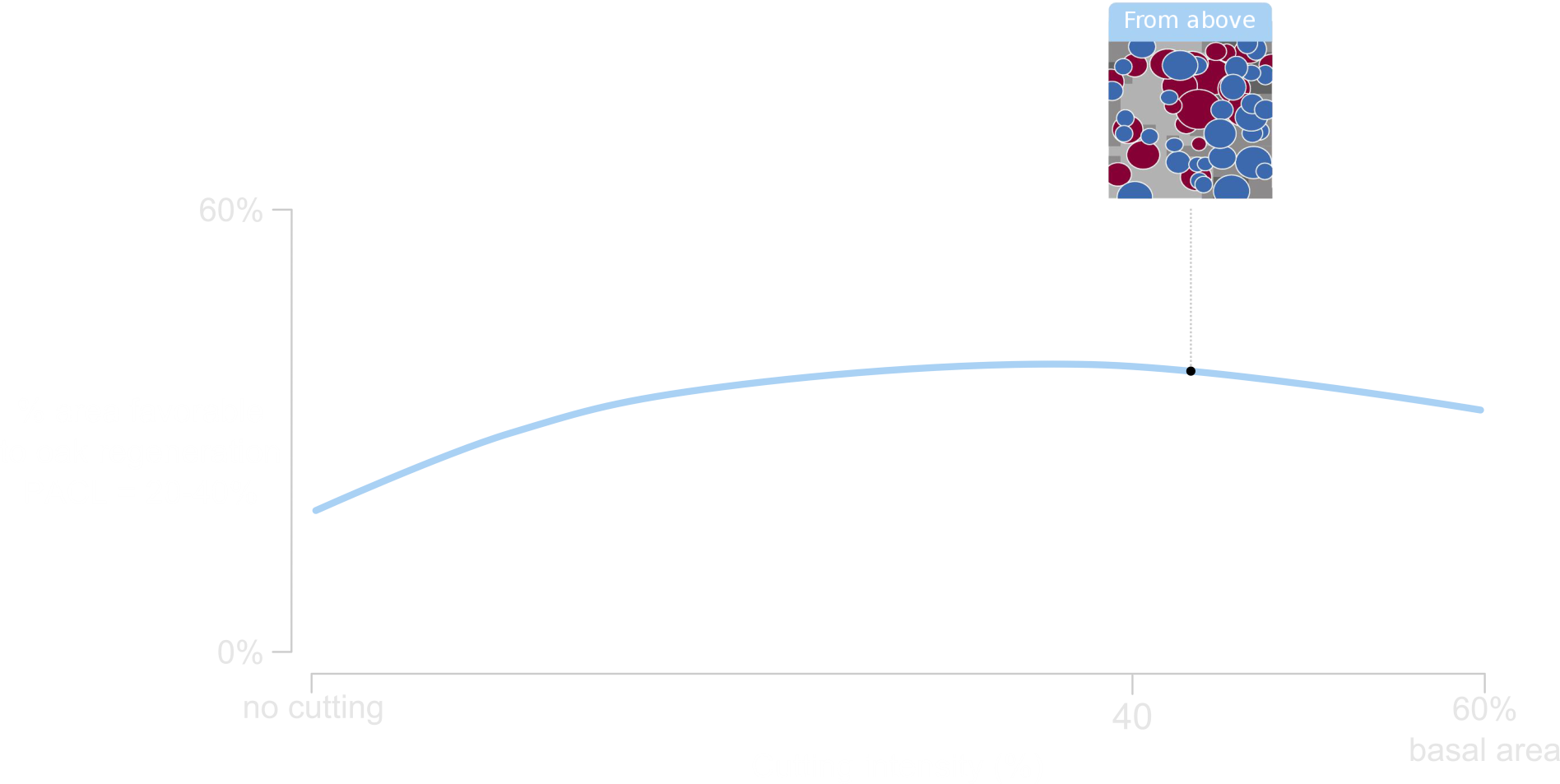 Ligot et al. 2014, For. Ecol. Manage. 327
Several options to promote oak regeneration
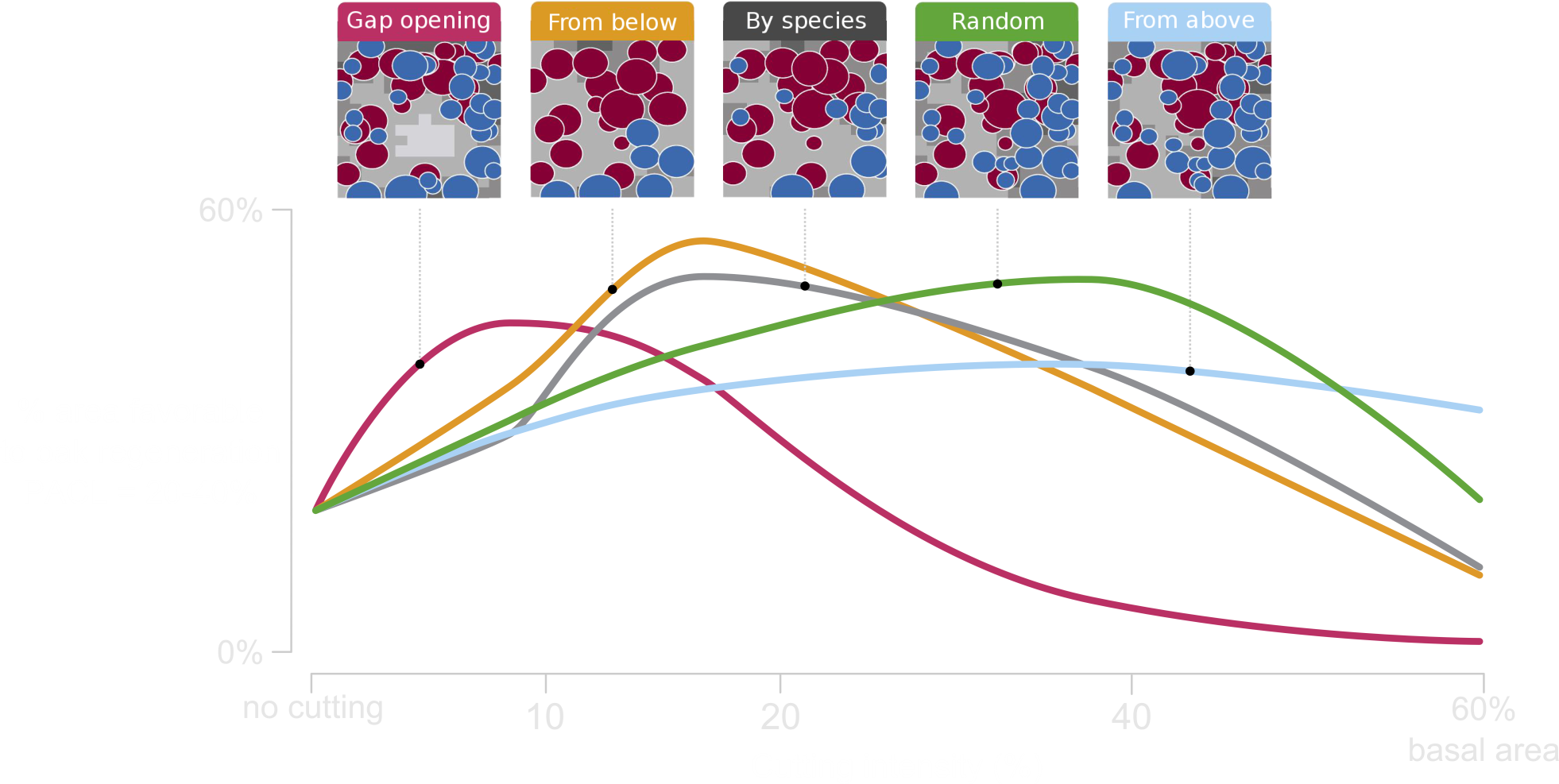 Ligot et al. 2014, For. Ecol. Manage. 327
Conclusions
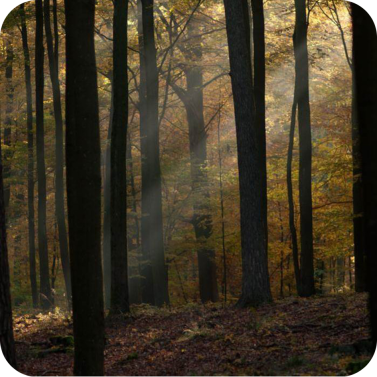 Light drives regeneration dynamics
Control of light is possible with the control of
density
spatial structure 
vertical structure
But light is not the key factor
Continuous cover forestry maintain a particular microclimate
Manual control of beech competition
Maintaining an unstable ecological community is laborious
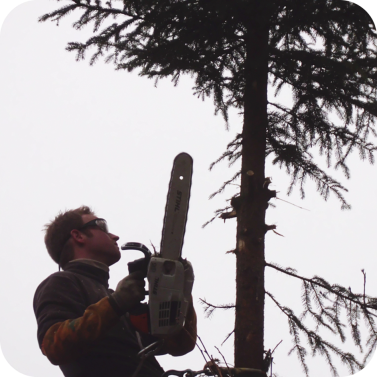 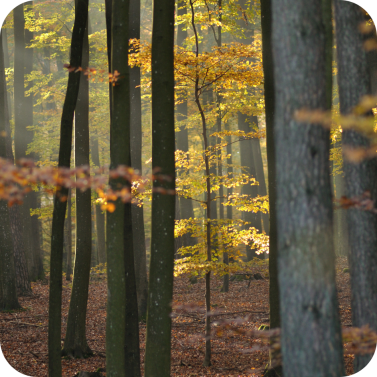 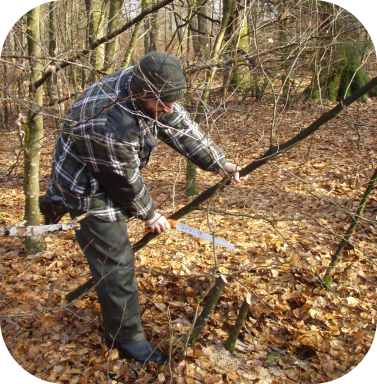 Thank youA. André, M. Alderweireld, A. Ameztegui, P. Balandier, Y. Brostaux, H. Claessens, G. Colinet, B. Courbaud, F. de Coligny, E. Dufays, A. Fayolle, J. Goijen, F. Henrotay, M. Jonard, B. Jourez, D. Kneeshaw, F. Lehaire, P. Lejeune, B. Mackels, A. Marquier, C. Mengal, F.J. Parsons, A. Schot, C. Vaianopoulos...
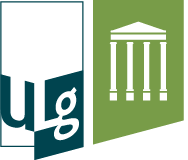 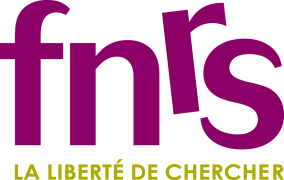 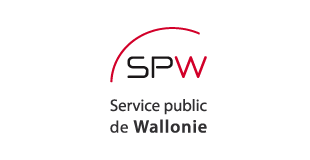